Introduction to Cryptology










09.05.2023, v41
Lecture-09
Public-Key Cryptography
Diffie-Hellman Key-Exchange System
Lecture Outlines
Historical Overview
  Public Key Principles and its Breakthrough
  Diffie Hellman Public Key Exchange System
Historical Public-Key Breakthrough in Cryptography
Shannon’s Breakthrouh in Communication Technology in 1948 
1- Shannon  (AT&T) 1948  'A Mathematical Theory of Communication‚
Shannon’s Breakthrough in Communication:
Error-free transmission is possible on noisy channels!      C= B log2 (1 + S/N)
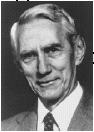 His second publication on secrecy systems one year later:
2- Shannon  (AT&T) 1949  'Communication Theory of Secrecy Systems‘
However, Shannon introduced no breakthrough in cryptography but he introduced mathematical mean to deal with security systems and  proved that:  Vernam Cipher is perfect and is unbreakable
The Breakthrough to the “Modern Cryptology” came in  1976
Diffie and Hellman (Stanford University) introduced the Concept of the Public key Cryptography in 1976
Diffie Hellman ‘s  Breakthrough in Cryptography:
Secured  transmission is possible on unsecured channels without any secret agreement!
Unfortunately: No unbreakable (perfect) public-key system is so far known !!!!
A possible future breakthrough  is to find a non-breakable public-key system?
1
n
.
.
.
2
3
n (n-1)     keys for n users
2
Why Public-Key Cryptography ?
Question:  How many secret-keys needed to be exchanged                   in order to set up a system of n-users?
1
4
5
2
3
10 key-exchanges for 5 users
For 10 000 users, we need  50 million key- exchanges. This is very hard !
Public-key systems makes this exchange unnecessary
Z
Public-Key system
drops out that secret-key- 
Channel/agreement completely
Z
Secret Key Channel
Secret Key =   Z
The Target of Public Key Cryptography is
to communicate securely without prior secret key exchange
Ciphering
Receiver
De-Ciphering
Sender
Y = E (Z,X)
E  ( Z,X )
X
X
D  ( Z,Y )
Message
Message
Channel
Secret key exchange is very hard and non-practical!:
Replace secret-key  channel by
a public register
The Solution was
The breakthrough discovery of Public-Key Cryptography
by Diffie and Hellman in 1976
Ciphering
Receiver
De-Ciphering
Sender
Cryptogram = Y
Message
E( Ze, X )
D( Zd, Y )
X
X
Message
Open negotiation
Public Directory  to replace the secret keys channel 
 Public Open Agreement
 No Prior Secret Communication !
K-public (for locking)
K-secret (for unlocking)
Basic Public-Key Changes Concept
(Mechanical Model)
Key Idea of Public Key Systems:
Using two different keys!
Conventional
Secret Key Systems
K-open K-close
(Asymmetric System)
K-open = K-close
(Symmetric System)
- Open and close with different  keys!!
- No Secret Key Agreement required
Open and close using the same key which need  to be agreed on  secretly !!
First two schemes in Public Key Cryptography:
 Diffie-Hellman key exchange scheme 1976
 RSA public key secrecy system 1978
K-secret
kept secret
1.  Every user generates two keys:
K-public
published
Public-Key Cryptography
First introduced by Diffie and Hellman 1976 
(Stanford University)
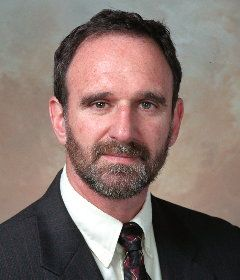 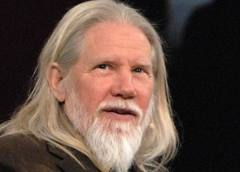 Key Revolutionary Idea for sharing a secret:    no need for any prior secret agreement  in order to share  a common secrets
HOW ?
2.  Any two users start  open negotiations resulting with exclusively shared secret !
Diffie and Hellman showed how could that work securely 
under some assumptions!
Open Key-Agreement Breakthrough 1976
Shared Secret without exchange of secrets “Mechanical simulation”
Diffie-Hellman proposed mechanism
A
B
K-public-A
K-public-B
Secret key-B
Secret key-A
injection
SHIELD
(open agreement)
injection
! Same thing !
Shared Secret
Open Register
Diffie and Hellmann proposed to use a One-Way function:
Secret
shielded secret
SHIELD = One Way Function
How:
	      2 6  mod 11   =   9
To reveal the secret  6:
Compute    log2  9  (mod 11) = 6

This “Discrete Logarithm” computation is still one unsolved problem! (claim: no proof!) :
No efficient published algorithm is known to compute the secret  “6”  as log2 9  modulo 11  !
The key-question in Public-key systems is
How to “publicly” hide (shield) a secret ?
Key idea: by using the so called  One-way Functions (OWF)
All computations in
a finite Ring  Zp or GF(p)
6
9
21=2
22=4
23=8
24=5
25=10
26=9
Complexity ≈ O(√p)
Chang algorithm
p (1000 bits)
Complexity ≈ 2500
Open Agreement and Register
Shielding function is: y =  (2x ) mod 11
A
B
29 = 6
25 = 10
K-open-A= 10
K-open-B= 6
10
6
5
(      )
9
(      )
29
25
Shield
2 9.5
2 5.9
! same thing !
Z = 245 = 10 mod 11
Example for Diffie-Hellman key exchange scheme 1976
Widely use in internet and banking ...
Secret key-B= 9
Secret key-A= 5
29
25
Conventional Diffie-Hellman 
Public Key Distribution System
Open Directory
User B
User A
 primitive element in GF(p)
ya =  Xa   public key of A
xa =  secret key of A
xb =  secret key of B
yb =  Xb   public key of B
ya
A,
yb
B,
xb
xa
[yb ]
[ya ]
mod (p-1)
In the exponent !
xa xb
xa xb
in Zp


ZAB=
ZAB=
in Zp
xa xb
Shared Secret: ZAB= 
Example: 	
A public key exchange system is setup according to Diffie-Hellman key exchange scheme 
with y = 7X mod 23

Compute the public keys YA, YB of users A and B if their secret keys are XA=5 and XB=4 respectively.
Compute the common shared secret ZAB between users A and B according to Diffie-Hellman key exchange scheme
Solution two-way exchange : 	

Secret  Key XA = 5			          Secret Key XB = 4 

Public key for user A is :
 YA = 75 mod 23 = 17  
 

ZAB = 9 5 mod 23 =  8
Public key for user B is :
 YB = 74  mod 23 = 9
ZAB = 17 4 mod 23 = 8
Common Secret is = 8
Practical Use Cases of  “Diffie-Hellman-Lock”
as Public-Key Systems
Three selected application scenarios:
1-   SEEK: (Secure Electronic Exchange of Keys)
2-   Authenticated Public Key Distribution System
3-  Two-Way Authenticated Public Key Distribution System
-  Many other scenarios ….
Open Directory
Arithmetic in GF(q)
   =  primitive element  in GF(q)
1
Ea
Ea
Ea =  secret key


2
Eb =  secret key
Eb

Eb

Eb
Ea
Z=(    )  =
Z=(      )  =
Ea
Ea Eb
Eb
Eb Ea
shared secret key = Z




D
(       )
Z
Z
Z
M
M
= M
M
“SEEK” Secure Electronic Exchange of Keys 
A Public-Key Secrecy System 
 Based on Diffie Hellman Key exchange Scheme  [SEEK (Omura) cryptosystem 1985]
Step 1: DH-Key agreement
User B
User A
If gcd(Z, q-1) = 1, then Z is adopted as a suitable shared key. [ the inverse of Z is computed as D = Z-1   (mod q -1) ]
If gcd(Z, q-1) ≠1, then repeat  step 1 above until Z becomes invertible.
Step 2: Data Encryption and Decryption by Exponentiation in GF(q)
Two-Way Authenticated Public Key Distribution System 
Based on Diffie-Hellman Scheme
(Alexandris, Burmester, Chrissikopoulos, Desmedt ,1993)
Open Directory
User B
User A
 primitive element in GF(p)
ya =  X   public key of A
a
xa =  secret key of A
r1  = random in Zp-1 

Ea = ( r1 - xa )  in Zp-1
xb =  secret key of B
r2  = random in Zp-1 

Eb = (r2 - xb)    in Zp-1
yb =  Xb   public key of B
B,  Eb
A,  Ea
r2
Ea
r1
Eb
[  ya .       ]
[  yb .      ]
in Zp
in Zp
r2
r1
xb
xa
r2-xb
r1 - xa
r1 r2
r1 r2
[     .              ]       =  
[     .               ]      =  
r1 r2
Shared Secret: ZAB  = 
Two-Way Authenticated Public Key Distribution System 
Based on Diffie-Hellman-Hughs Scheme
(Shared-key enforced by user A !)
Open Directory
User B
User A
 : as primitive element in GF(p)
r  = random in  Zp-1 
      such that: gcd( p-1, r ) = 1
      Compute  r -1   in   Zp-1
xa =  secret key of A

 Z   =  Xa
Y1 =  r
Y2 = [Y1] Xa  =   r. Xa
Y2
r-1
r-1
[Y2 ]    = [  r. Xa ]   
           
           =   Xa =  Z
User A can enforce a certain key value Z !
Remarks on Diffie-Hellman (DH) Public Key System
Security considerations and few known facts:
					  
Based on the claim that the discrete logarithm  which is claimed to be not efficiently computable
Breaking Complexity: A primitive element  from GF(p) or GF(2m) is used to make exhaustive search algorithms infeasible. If  y =I , only y and  are known. To break the system, we need to find i. To find  i, the powers t  are computed in the given GF until y =t , then i=t.   A maximum of p-1 or 2m-1 cycles are required by a primitive search to find the discrete logarithm t (smarter algorithms require less complexity to compute t). The order of  as a primitive element is p-1 in GF(p) or 2m-1.in GF(2m). Therefore, p is selected as 1000 to 4000 bit prime or  m> 1000 to attain a good security level. Best known cryptanalysis algorithms are proportional to √p  (Chang).

Caution: There is no evidence that no efficient algorithms can be found to break the system
.
Hint: When designing DH system, (p-1) should have large prime factor to make the discrete logarithm computation infeasible (p is called then a strong prime).
Design Summary for
  Diffie-Hellman (DH) Public Key Exchange System
A possible design procedure for DH system over GF(p) is:	  
Select a strong prime number p such that p-1 = 2 q where q is a prime.
        A possible procedure is to use Pocklington’s Theorem to find such a prime:

          -  Select N = 2q + 1  where q is a large prime
             Check if the resulting N is prime according to Pocklington’s theorem
           -  If N is prime, take p=N to define GF(p)

Find a primitive element  in GF(p) by selecting any non-zero random value and checking if its order is p-1. The order of any element in GF(p) is a divisor of p-1=2q. That is the order can be either 1, 2, q or 2q. 
        If   2 1 and q 1  then the order of  is 2q and  is a primitive element.
        Repeat 3 until you get a primitive element.

Publish GF(p) and  in a public directory. The system is ready for use.
NOTICE: the one who generates p should be trustable! (fake prime!)
Notice: There are other algebraic groups for creating DH systems other than those in GF(p) or GF(2m).        One widely-used system would  be shown in a later sections in this lecture. (Additive Groups in Elliptic-Curves)